MODULATION AND DEMODULATION
What is modulation?
What is demodulation?
Carrier wave
	a high-frequency electromagnetic wave modulated in amplitude or frequency to 	convey a signal
Electromagnetic wave
	Electromagnetic waves or EM waves are waves that are created as a result of 	vibrations between an electric field and a magnetic field. In other words, EM 	waves are composed of oscillating magnetic and electric fields.
Modulation
converting data into radio waves
 by adding information to an electronic signal.
 A carrier signal
 is one with a steady waveform
constant height, or amplitude, and frequency.
Need for modualation
1: Transmission of signal to longer distance : 
To have maximum amplitude and frequency which is impossible to acquire from original signal.
Encoding and modulation
Encoding: 
	 Converting digital or analog data to digital signal
Modulation:
	 Converting digital or analog data to an analog signal. 
Encoding :
	Used to ensure efficient transmission and storage
Modulation :
	Used to send the signals to a long way
Modulation and Demodulation
Modulation 
	Encoding information in a transmitted signal

Demodulation 
	Extracting information from the transmitted signal.
Types of Modulation
Amplitude Modulation
Frequency Modulation
Phase Modulation
Amplitude Modulation
Frequency Modulation
Phase Modulation
Amplitude Modulation
Applications:
 
Used to carry message signals in early telephone lines.
Used to transmit Morse code using radio and other communication systems. 
Used in Navy and Aviation for communications as AM signals can travel longer distances.
Amplitude Modulation        வீச்சு
the amplitude of the carrier wave varies with proportion to the base waveform that is being transmitted.
Types
Double Sideband Suppressed Carrier(DSB SC)
Double side-band full carrier (Traditional Amplitude Modulation)
Quadrature Amplitude Modulation (QAM)
Single sideband (SSB)
Vestigial sideband (VSB)
Frequency Modulation அதிர்வெண்
Frequency modulation (FM) 

	Is a technique used to encode data on an alternating digital or analog signal. The method includes varying the frequency of the carrier wave on which useful information is imposed or impressed upon.
Phase modulation கட்டம்
Phase modulation 

Used for transmitting radio waves and is an integral part of many digital transmission coding schemes that underlie a wide range of technologies like Wi-Fi, GSM and satellite television.
Superheterodyne receiver
The superheterodyne receiver
 operates by taking the signal on the incoming frequency, mixing it with a variable frequency locally generated signal to convert it down to a frequency where it can pass through a high performance fixed frequency filter before being demodulated to extract the required modulation or signal.
Superheterodyne

 is basically a process of designing and constructing wireless communications such as radio receivers by mixing two frequencies together in order to produce a difference frequency component called as intermediate frequency (IF), so as to reduce signal frequency prior to processing.
AM Transmitter
Amplitude modulation (AM) is a modulation technique used in electronic communication
 used transmitting information via a radio carrier wave. ...
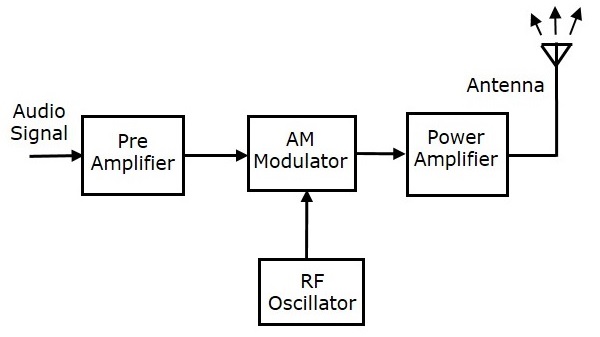 Frequency Modulation transmitter:

The transmitters are those devices which is used to send frequency modulated wave through a band and 

 receivers are the devices which received modulated signal then after demodulation it gives us the original signal.Jul 8, 2015
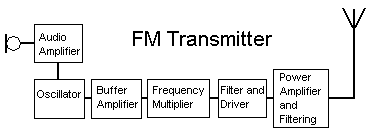 Receiver:

The heart of a typical home theater system. The receiver 
 sends the video on to your television 
sends the audio to the decoder. 
The decoder sorts out the different sound channels from the video signal
 Then sends the information to amplifiers for each sound-channel output.